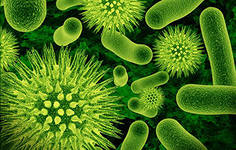 Доклад на тему: «Использование схем как      средства активизации познавательной деятельности на уроках биологии в коррекционной школе 8 вида»
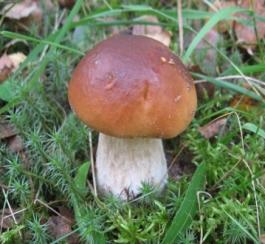 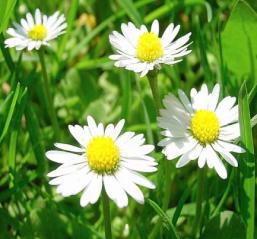 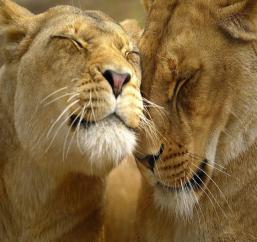 Выполнил: 
учитель биологии М.В.Чепрасов
КГК СКОУ  СКОШ 8 вида № 3
г. Комсомольск-на-Амуре 2014 г.
Игровая схема
5
Простая динамическая схема-картина
Весна
Лето
Осень
Зима
5
Простая структурная схема,с картинками - подсказками
Царства живой природы
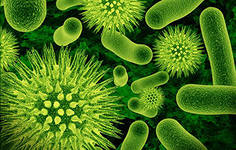 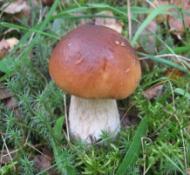 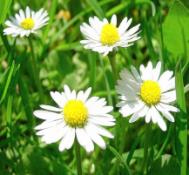 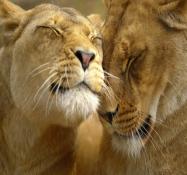 5
Схема с добавлением картинок и графических элементов
6
Схема с картинками, с небольшим добавлением текста
6
Схема с чередованием картинок и
текста
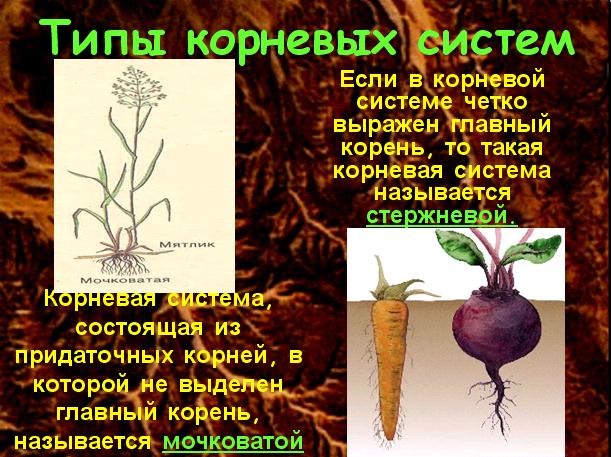 7
Динамическая схема без текста, 
но с большим количеством рисунков
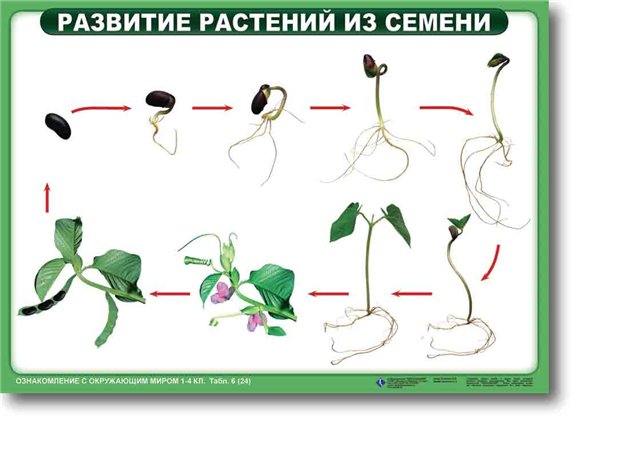 7
Чередование с текстом и картинками
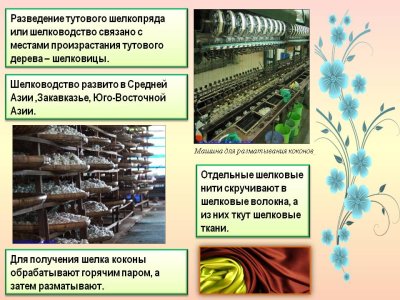 8
Чередование с таблицей в виде теста
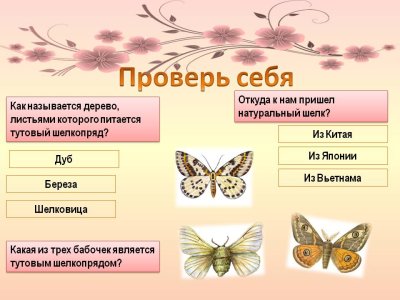 8
Структурная схема, без картинок
9
Схема с текстом, картинками, таблицей, дополнительными элементами
9